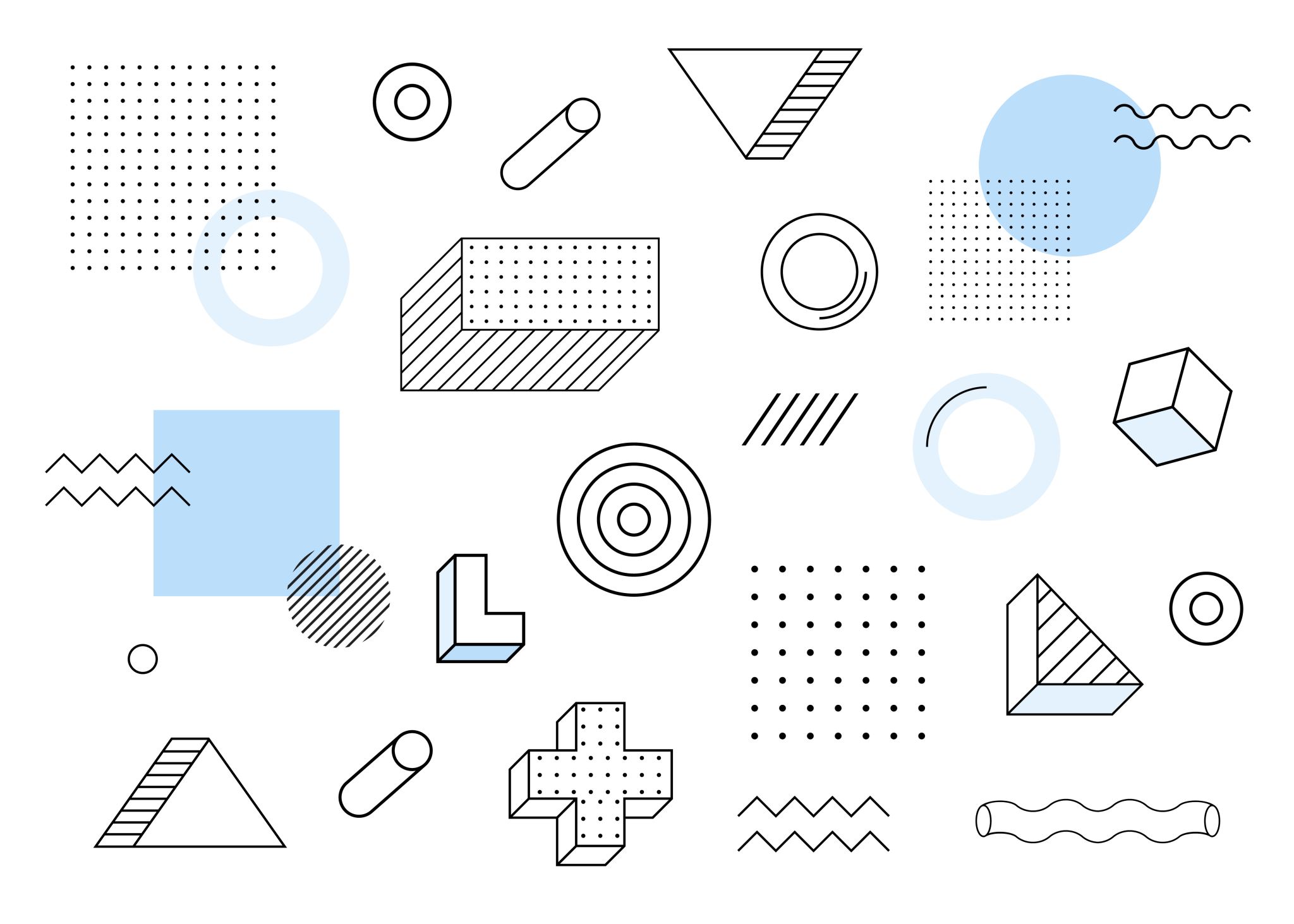 UNIT2: AROUND TOWN
Grade: 6th
Miss Pamela Knuckey
Professions and occupations
Manager
Pilot
Priest
Director 
Architect
Surgeon
Astronauts
Obstetrician
Nun
Astronomer
Actor/ actress 
singer
About other professions and occupations
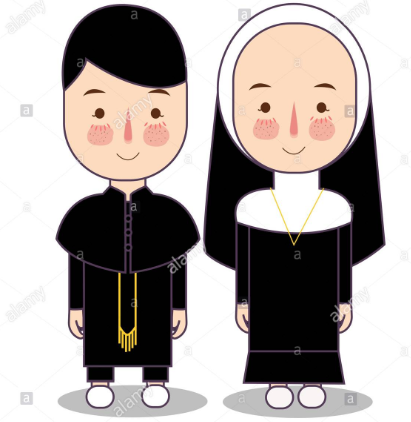 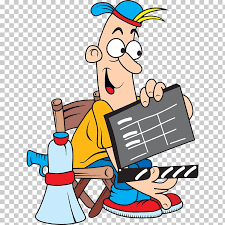 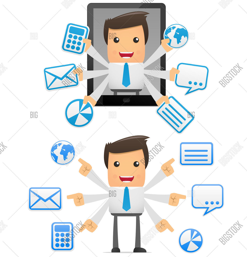 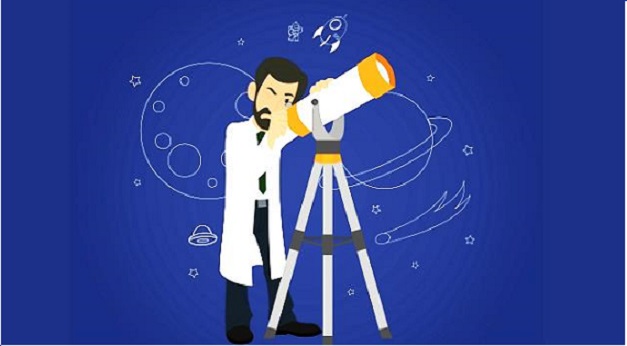 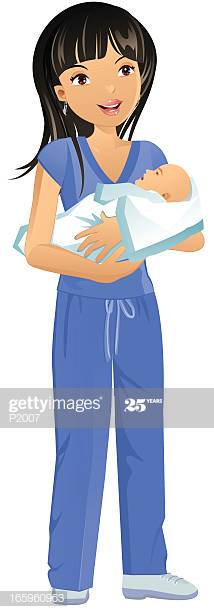